COMARK Overview
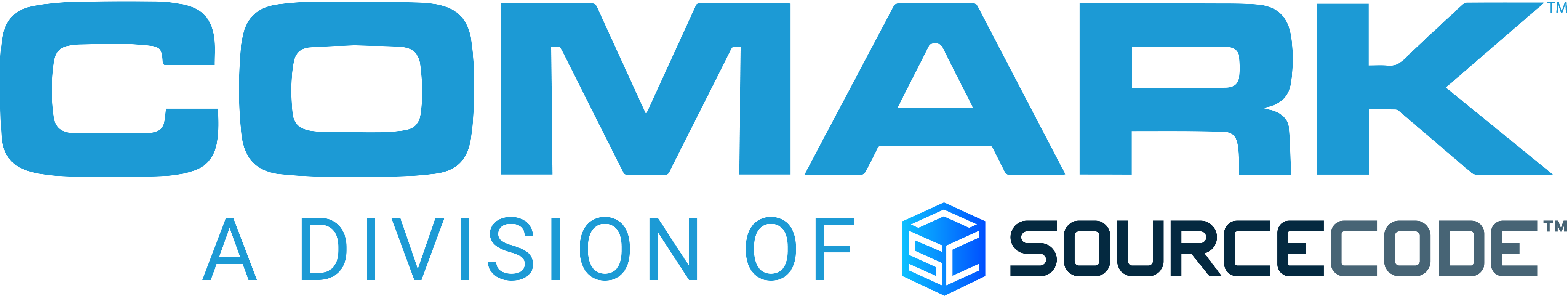 Overview Highlights:
Division of Source Code 
Device to Datacenter to Cloud
Comark: Mission Critical Rugged Edge Display, Computing, & HMI Division of Source Code 
Massachusetts Based Engineering & Manufacturing
Co-Design Engineering
Custom engineered devices built to withstand harsh environments for mission-critical tasks.
Customers:
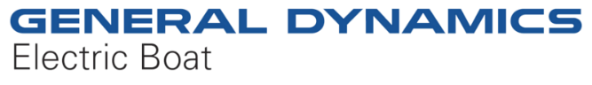 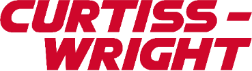 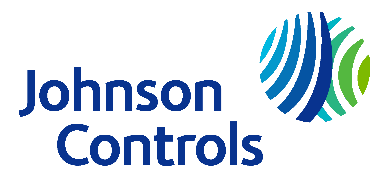 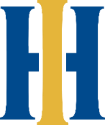 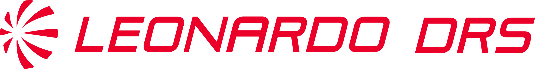 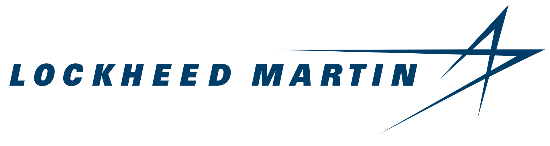 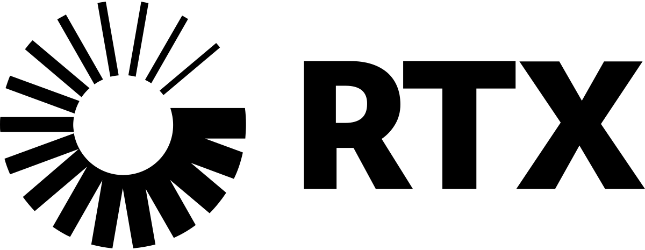 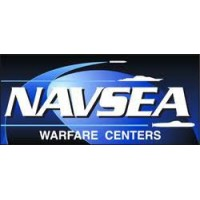 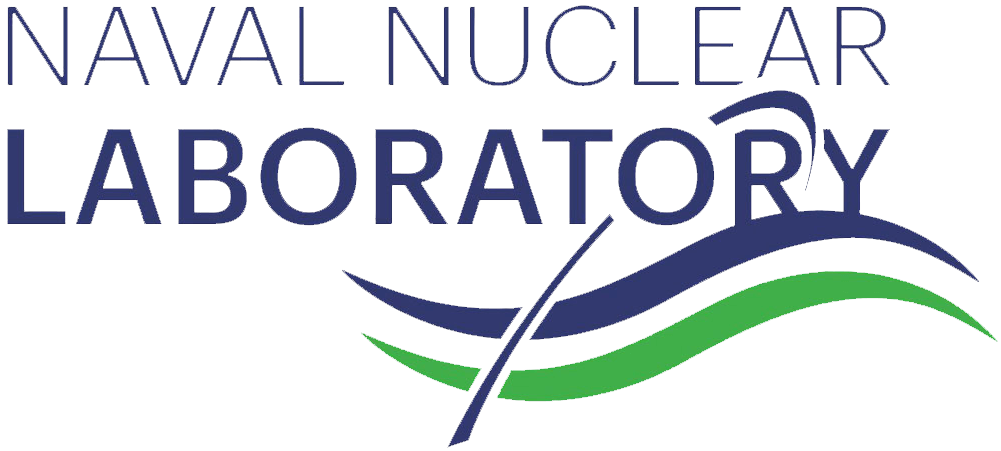 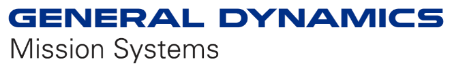 Discriminators:
Stringent Certification Compliance – Products are TESTED to MEET MIL-STDs
High Level of Customization to Meet Program Requirements.
Unmatched Partners in Computer Component Suppliers & Partners 
Devices Deployed on Nearly Every Ship Class in the US Navy in Ship Control, Machinery Control, Tactical, Navigation, and Others.
Core Competencies / Capabilities:
Displays, Panel PCs, Thin Clients, & Full Workstations
6.5” to 50” Display Sizes, 4:3 to 4K solutions
Cortron Keyboards, Keypads, & Pointing Devices
Custom Motherboard Design & Manufacturing
Customized High-Performance Computing (HPC) 
Quickly Delivers Unique Designs Building on Strong Foundation of Components/Elements Developed over Many Years.
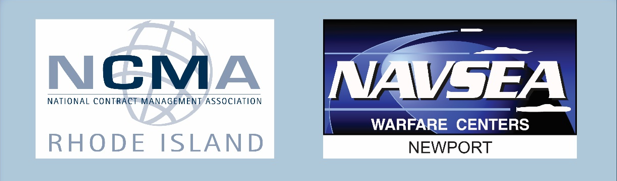